A Comparison of Safety, Tolerability and Immunogenicity of Oka/Merck Varicella Vaccine and VARILRIXTM in Healthy Children
Lau Y-L, Vessey SJ, Chan ISF, et al. Vaccine. 2002;(20): 2942-2949.
Study title/annotation: Lau: p2942A
Note to Countries:
This contains selected information from this study. The full publication should be consulted for complete information.
Reference citation boxes are included in this summary card, but are hidden. 
To ‘show’ them go to:
Home>Select>Selection Pane>REFs

Click on the dash beside REFs and it will turn to an ‘eye’ icon, making the R    EFs visible on screen. To hide again, click on the ‘eye’ icon.
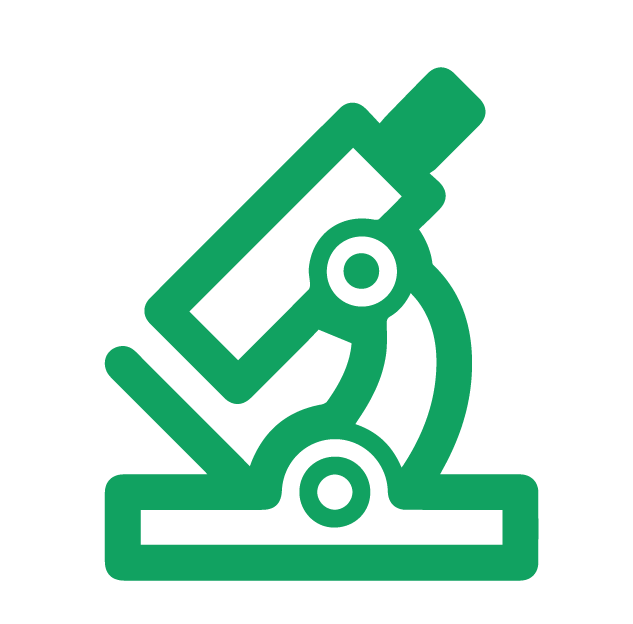 Study Description
In this study, the gpELISA (an assay that detects antibodies to varicella zoster virus [VRV] that have been partially purified) was used to compare the safety, tolerability, and immunogenicity of the Oka/Merck varicella vaccine and VARILRIX™ in healthy children between 12 months and 24 months of age.
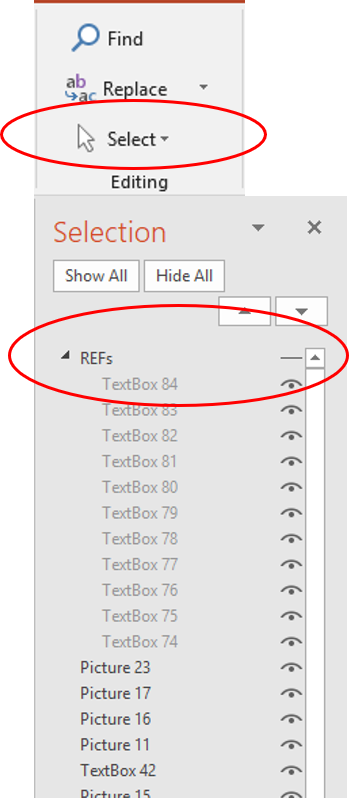 Study description section: Lau et al: p2943A,2943B]
Lau et al was a randomized: Lau et al: p2943C]
Study Design
This study was a randomized, double-blinded, multicenter clinical study.
Patient demographics were similar across treatment groups

Patients followed for 42 days postvaccination to monitor for adverse reactions
Patients randomized 1:1:1 and treatment groups : Lau et al: p2943C,2943D]
Immunization Site Map
Suggested sites for toddler immunizations
614 healthy children randomized 1:1:1 to receive one vaccination dose with:
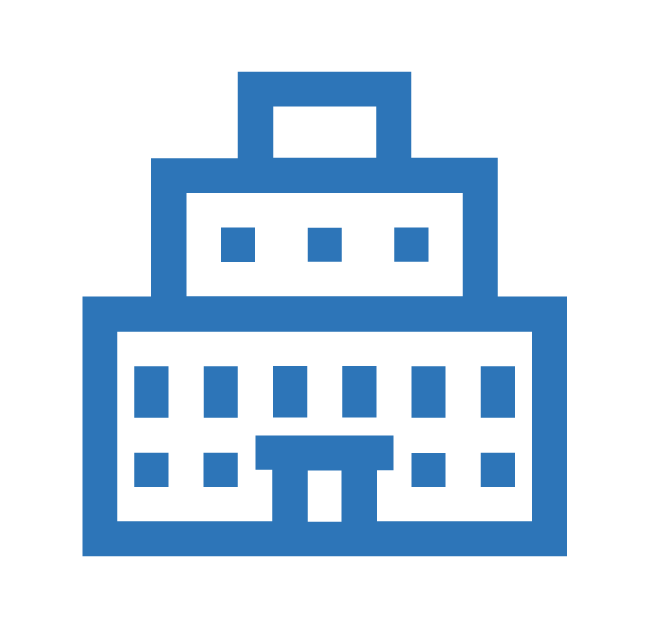 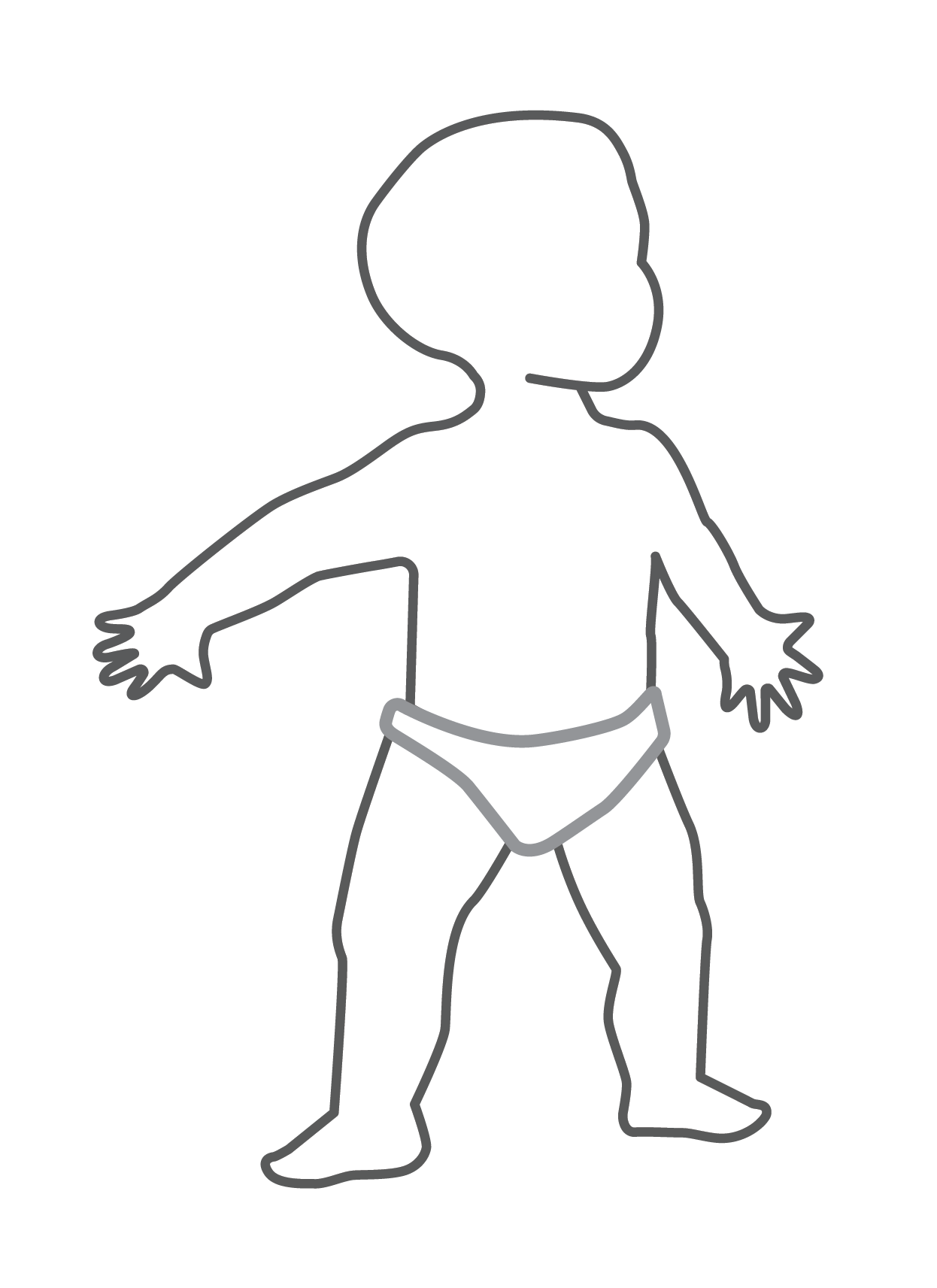 M-M-R™ II
Varicella
Oka/Merck varicella vaccine (~50,000 PFU/dose) and M-M-RTM II N = 206
Group A
Patient demographics: Lau et al: p2944A]
Oka/Merck varicella vaccine (~16,000 PFU/dose) and M-M-RTM II N = 205
Group B
VARILRIXTM (~40,000 PFU/dose) 
and M-M-RTM II N = 203
Varicella
M-M-R™ II
Group C
Location of injection sites: Lau p2943E]
Patients followed for: Lau et al: p2943F]
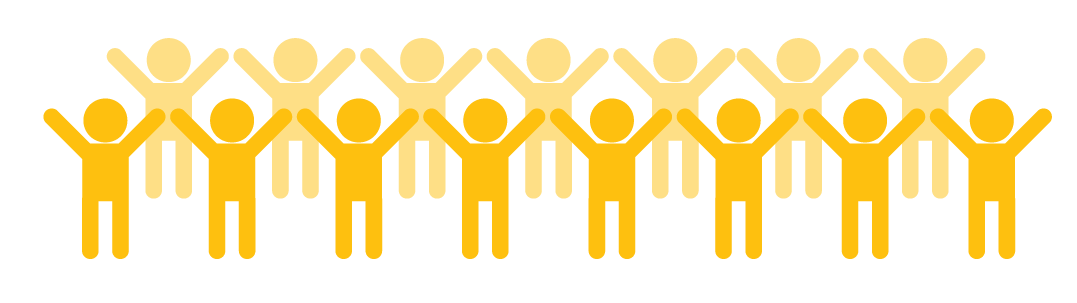 Primary efficacy endpoint: 
Between-group differences in the percent of patients with varicella antibody titers ≥5 gpELISA units 6 weeks postvaccination
Healthy children between 12 and 24: Lau p2943G]
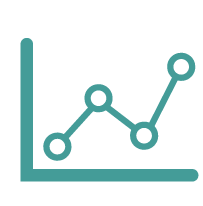 Healthy children
between 12 months and 24 months of age with no clinical history of measles, mumps, rubella, varicella, or zoster were eligible for enrollment
Secondary efficacy endpoint:  
Seroconversion rates to measles, mumps, and rubella for patients who were seronegative to these antigens prior to vaccination
Primary efficacy endpoint: Lau et al: p2944B]
Key exclusion criteria included: 
Prior vaccination with varicella-containing vaccines
Recent vaccination (within 14 days for inactivated vaccine and 30 days for live vaccine), or planned vaccination with 42 days of study enrollment
Clinically significant exposure to measles, mumps, rubella, varicella, or zoster in the 4 weeks prior to study enrollment
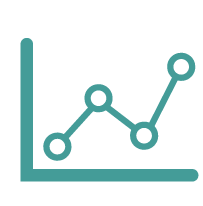 Key Exclusion criteria: Lau p2943G]
Secondary efficacy endpoint: Lau et al: p2944C]
Abbreviations: M-M-R™ II, measles, mumps, and rubella virus vaccine, live, MSD; PFU, plaque-forming units
VARILRIXTM is a registered trademark of the GlaxoSmithKline Group of Companies.
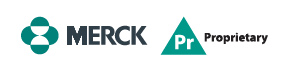 For Training Purposes Only Not for Promotional Use     HQ-VVX-00034  08/2019.
A Comparison of Safety, Tolerability and Immunogenicity of Oka/Merck Varicella Vaccine and VARILRIXTM in Healthy Children
Lau Y-L, Vessey SJ, Chan ISF, et al. Vaccine. 2002;(20): 2942-2949.
Study Results
Proportion of Patients With a Prevaccination Varicella Antibody Titer of <1.25 gpELISA Units With Varicella Antibody Responses 6-Weeks Postvaccination
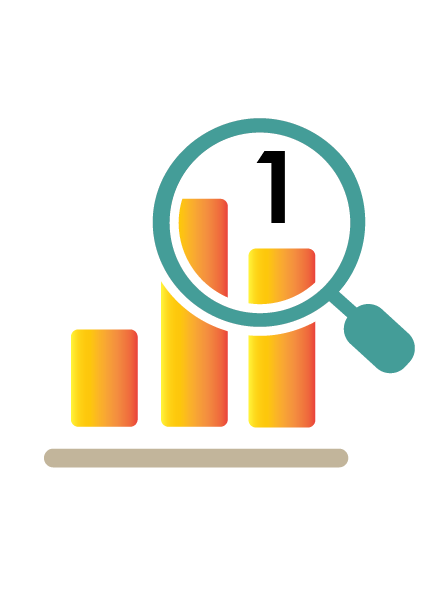 Varicella antibodies responses table/note: Lau et al: p2945A]
Primary Endpoint
The study by Lau et al was designed to establish the noninferiority of Oka/Merck compared with VARILRIX™. Group A (or B) immune response rate was shown as clearly noninferior to that of Group C. The lower bound of the 95% CI for the weighted difference was entirely above zero; thus, results show superior immune response rates to both dose levels of the Oka/Merck varicella vaccine compared with VARILRIXTM..
The study by Lau et al was designed: Lau et al: p2944E]
Group A (or B): Lau et al: p2945A]
Adapted from: “A Comparison of Safety, Tolerability and Immunogenicity of Oka/Merck Varicella Vaccine and VARILRIXTM in Healthy Children.”
STOP
Note: Percentage ≥5 gpELISA units and GMT and their difference/ratio were calculated using a statistical analysis model that adjusted for study centers.
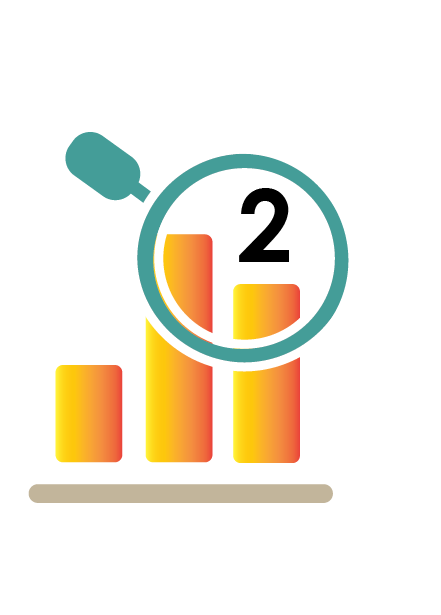 Secondary Endpoint
Measles
99.1% to 100 %
Mumps
99.4 % to 100 %
Rubella
99.5 % to 100 %
Seroconversion rates for measles, mumps and rubella: p2948A]
Seroconversion rates for measles, mumps, and rubella 6 weeks postvaccination among patients who were seronegative prevaccination
In all 3 treatment groups, the immune responses observed for measles, mumps, and rubella were consistent with those reported in previous studies.
In all 3 treatment groups: Lau et al: p2945B]
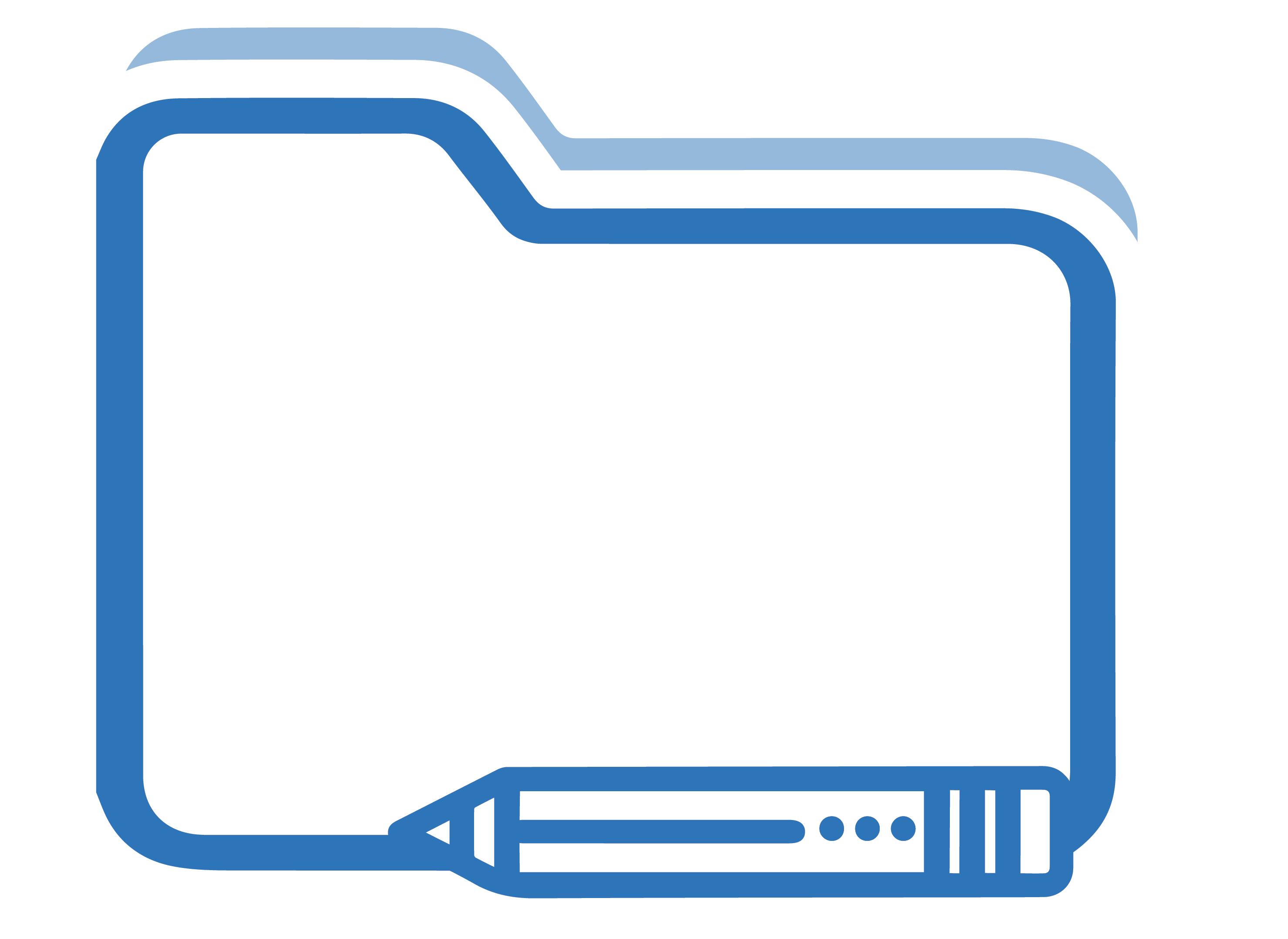 Safety Results
No vaccine-related serious: Lau et al: p2944D]
No vaccine-related serious adverse experiences were reported in any patient
Study Conclusions: Lau et al: p2948B
Study Conclusions
This study established the noninferiority of Oka/Merck to VARILRIX™. In this study, vaccination with Oka/Merck resulted in significantly higher varicella antibody titers compared with VARILRIXTM. The tolerability of the two vaccines was similar.
Vaccine-related systemic: Lau et al: p2944D]
Fever: Lau et al: p2945D]
Varicella vaccine injection site:  Lau et al: p2945C]
* Differences were not statistically significant. 
† Most common: pain/tenderness/soreness; erythema.
‡ Fever ±102°F or “abnormal temperature” were reported.
Differences were not:  Lau et al: p2944D,2945C,2945D]
Abbreviations: CI: confidence interval; gpELISA: glycoprotein enzyme-linked immunosorbent assay; GMT: geometric mean titer; SCR: seroconversion rate.
VARILRIXTM is a registered trademark of the GlaxoSmithKline Group of Companies.
Most common: Lau et al: p2945C]
For Training Purposes Only Not for Promotional Use     HQ-VVX-00034  08/2019.
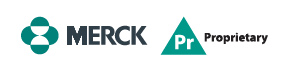